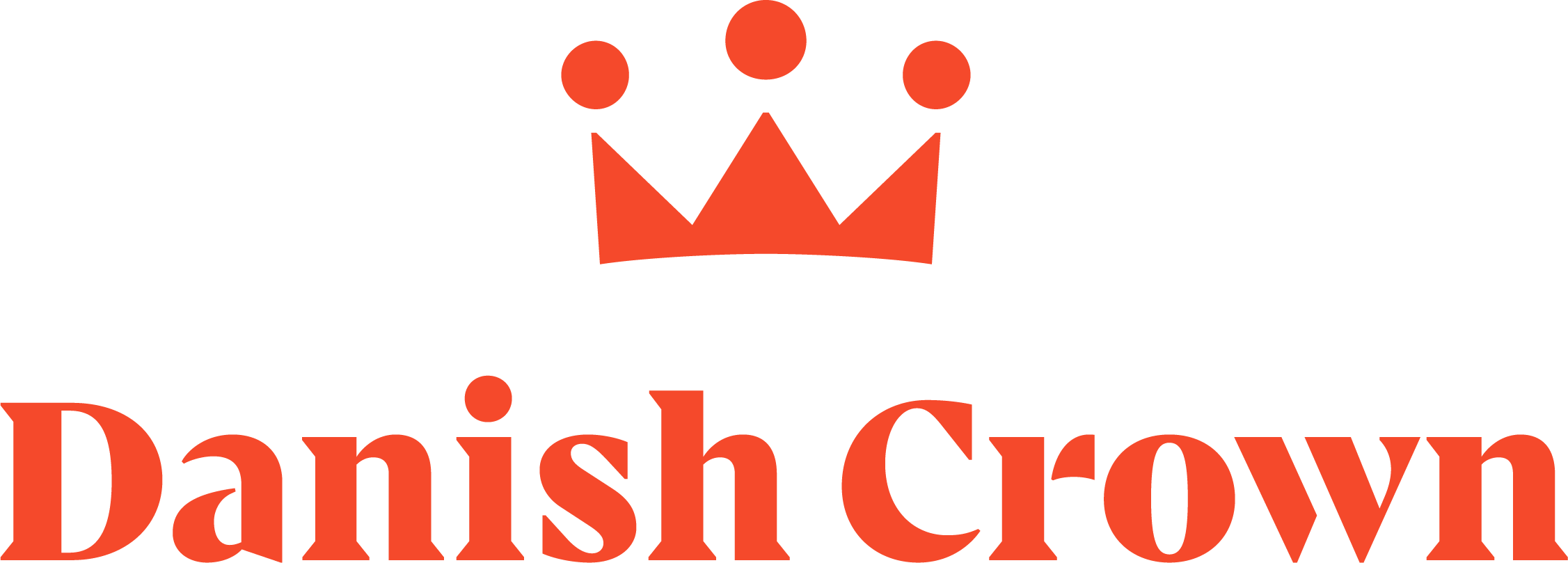 Live hog prices dressed weight
Best regards,
Danish Crown
Danish Crown Vej 1, DK-8940 Randers, Tel. +45 89 19 19 19, www.danishcrown.com
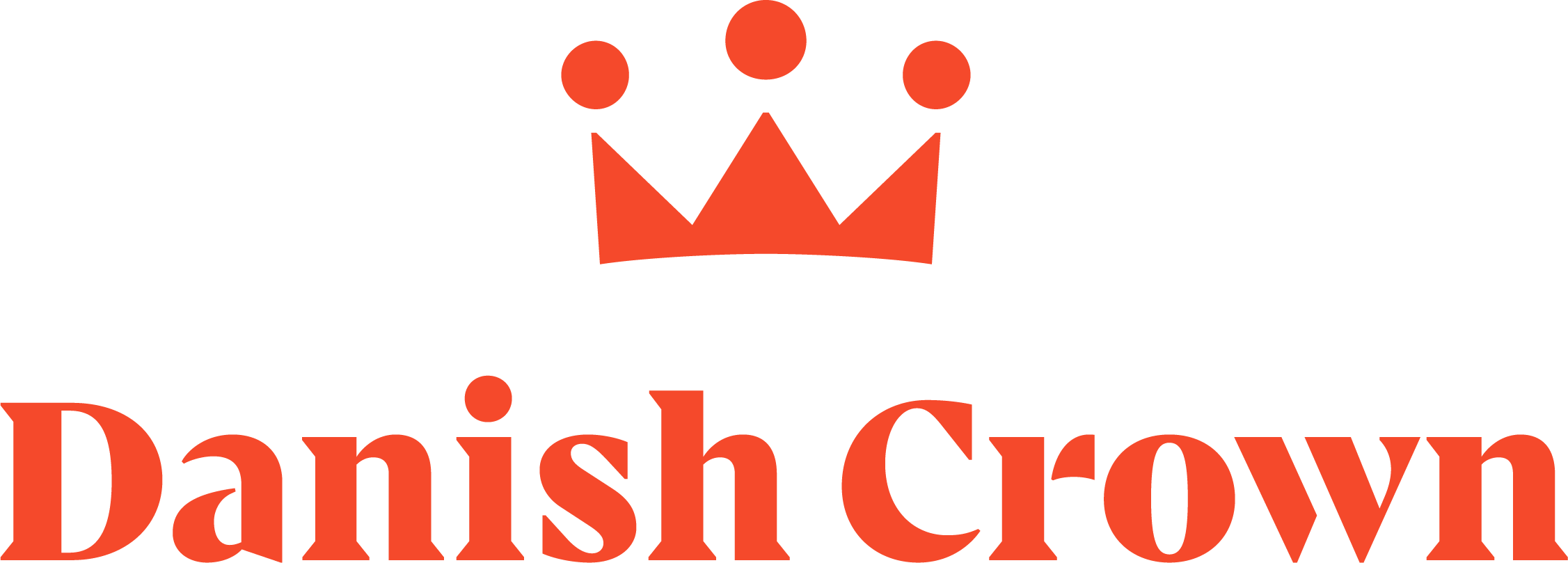 Weekly pig price – Danish Crown
Best regards,
Danish Crown
Danish Crown Vej 1, DK-8940 Randers, Tel. +45 89 19 19 19, www.danishcrown.com
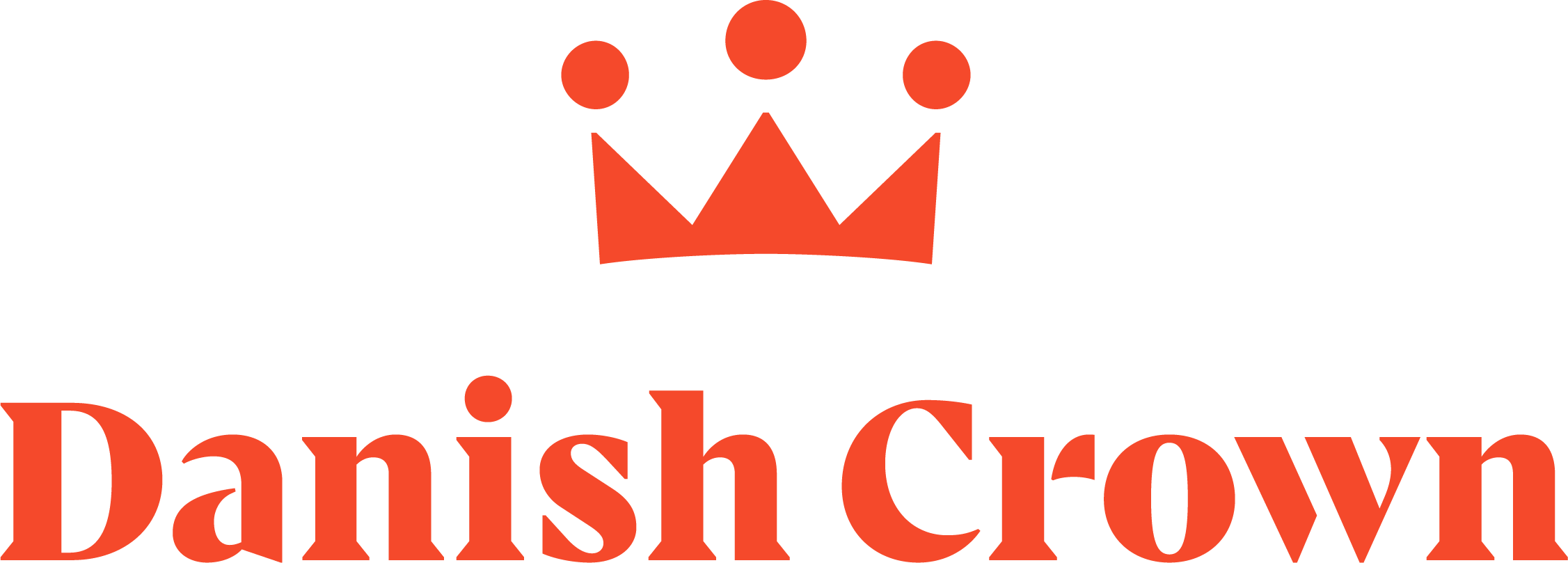 Average weight, Danish Crown (dressed) kg
Best regards,
Danish Crown
Danish Crown Vej 1, DK-8940 Randers, Tel. +45 89 19 19 19, www.danishcrown.com
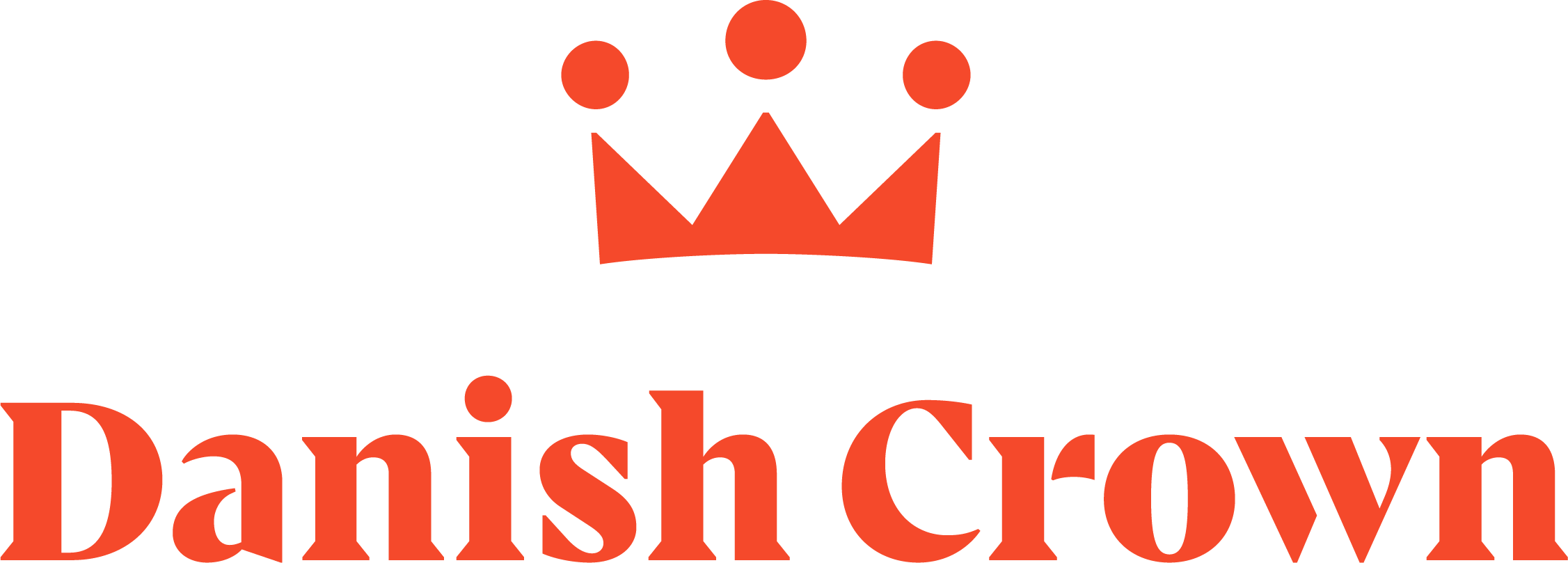 Total killings Denmark 
(98 % of all slaughterings)
Best regards,
Danish Crown
Danish Crown Vej 1, DK-8940 Randers, Tel. +45 89 19 19 19, www.danishcrown.com
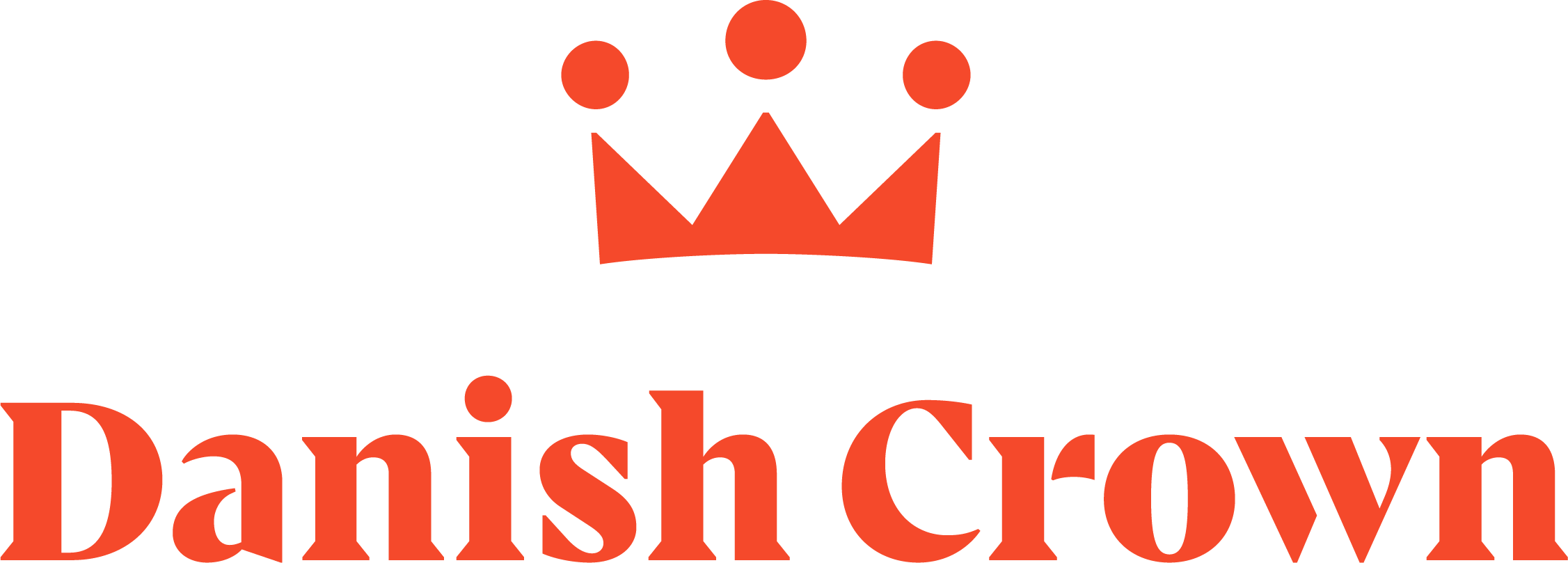 Weekly slaughtering’s Danish Crown Essen
Best regards,
Danish Crown
Danish Crown Vej 1, DK-8940 Randers, Tel. +45 89 19 19 19, www.danishcrown.com
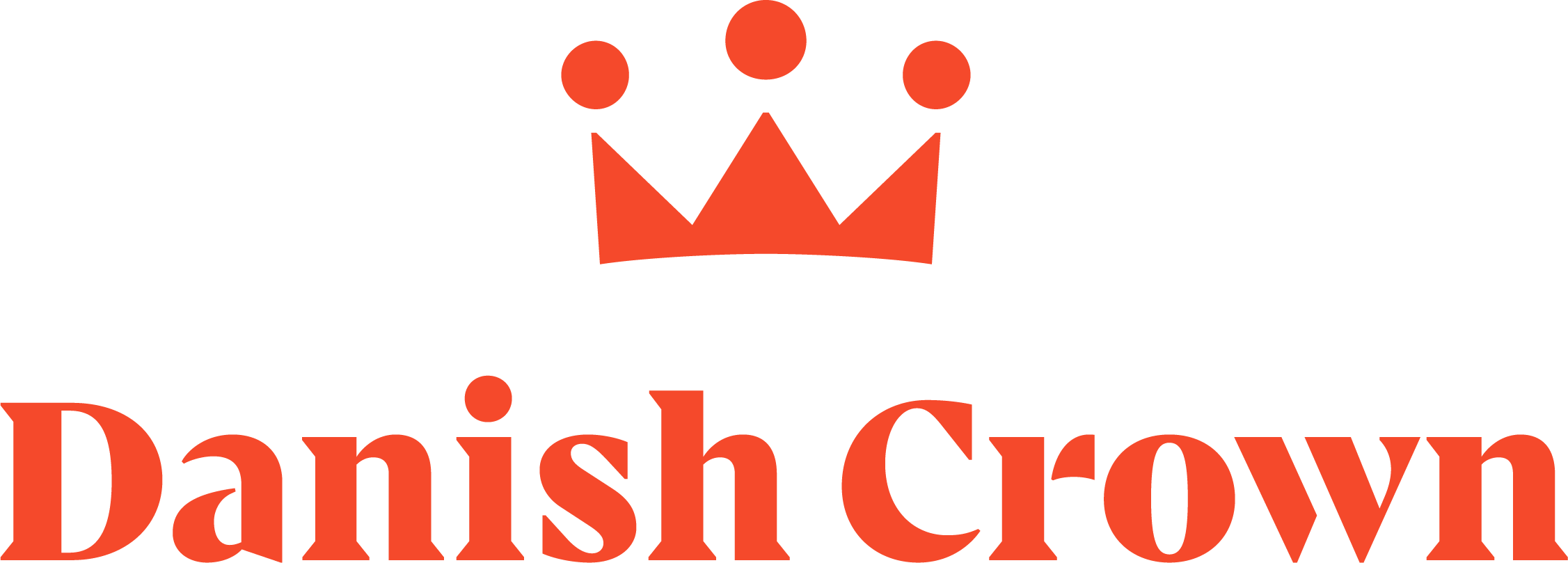 African swine fever
The EU Commission's reporting system for African swine fever for EU countries and Ukraine has been updated until 24th of July.
Red area: High risk and high readiness
Dark green area: High risk
Pink area: Risk
Best regards,
Danish Crown
Danish Crown, Marsvej 43, DK-8960 Randers, Tel. +45 89 19 19 19, www.danishcrown.com
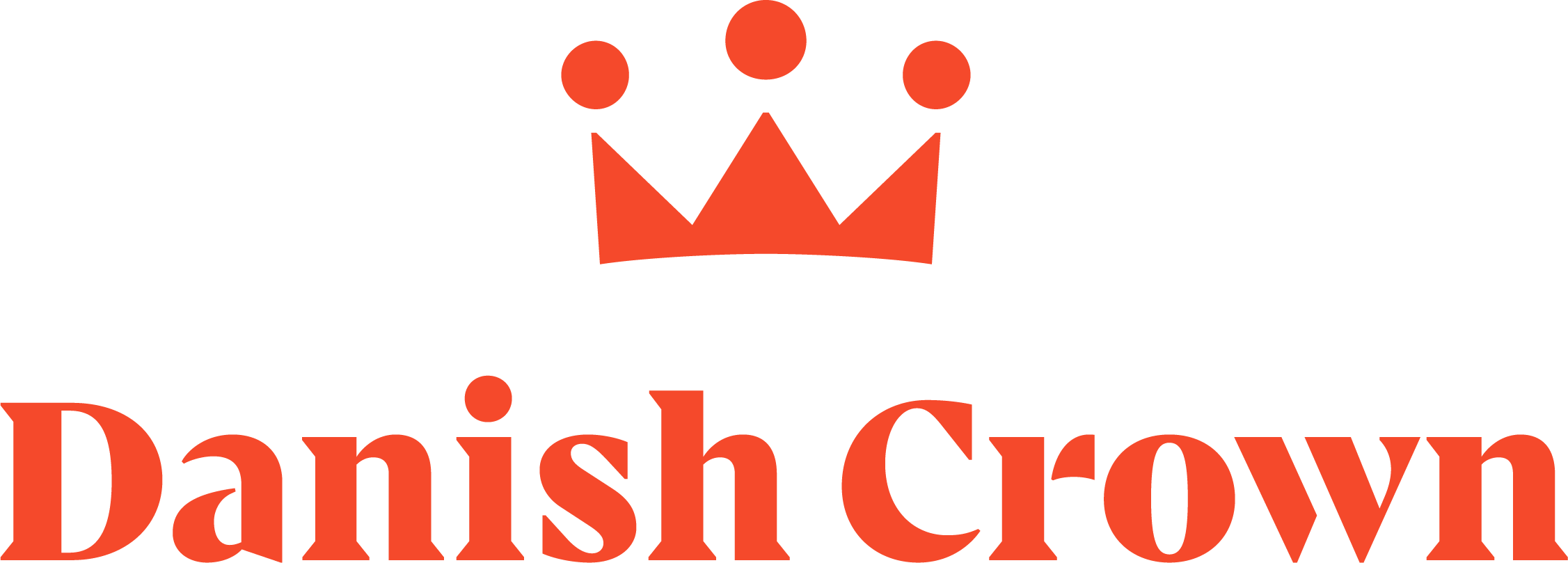 African swine fever outbreaks in China
Best regards,
Danish Crown
Danish Crown Vej 1, DK-8940 Randers, Tel. +45 89 19 19 19, www.danishcrown.com
[Speaker Notes: https://www.google.com/maps/d/viewer?mid=1AlnFHRE1SFveTFDsK8YpPgWy_ZdelP1q&ouid=0&ll=40.11416110823485%2C71.25342390000003&z=3]
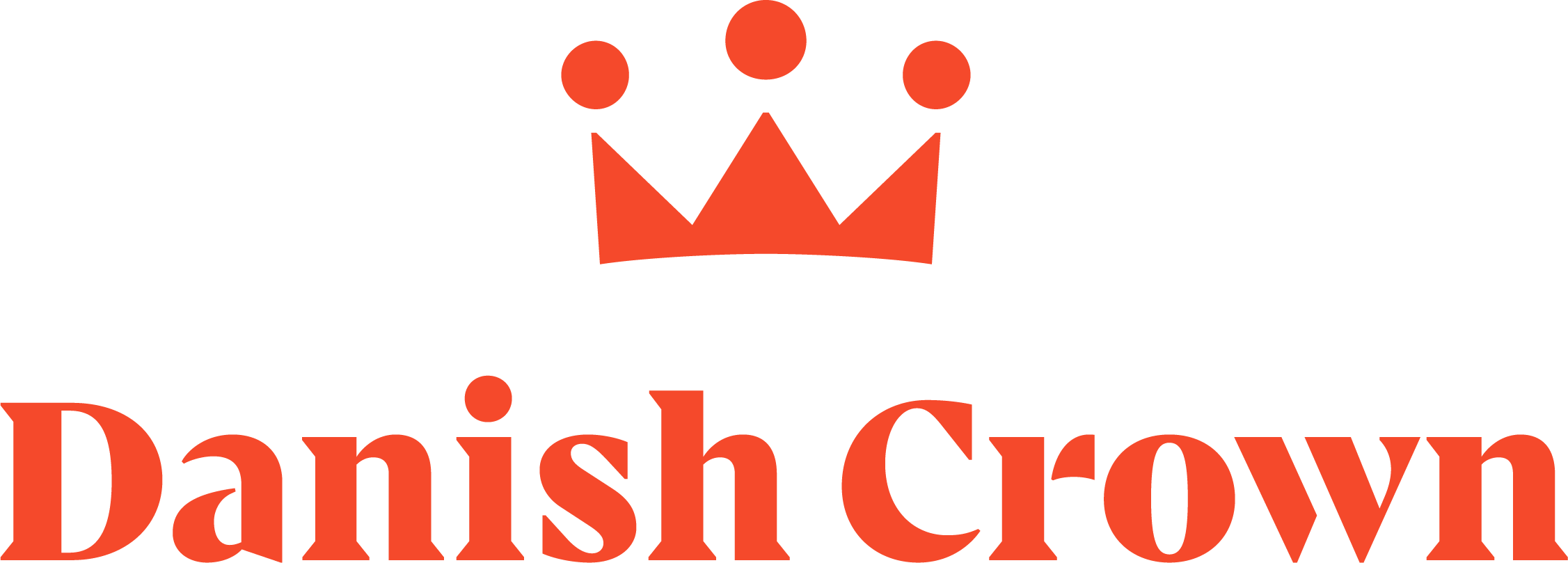 Top 10 importers of Danish pork meat
The top 10 is ranked based on the value of the Danish Export of pork meat in January – October 2021. All pork meat (incl. live pigs) is included in the figures below
Best regards,
Danish Crown
Danish Crown Vej 1, DK-8940 Randers, Tel. +45 89 19 19 19, www.danishcrown.com
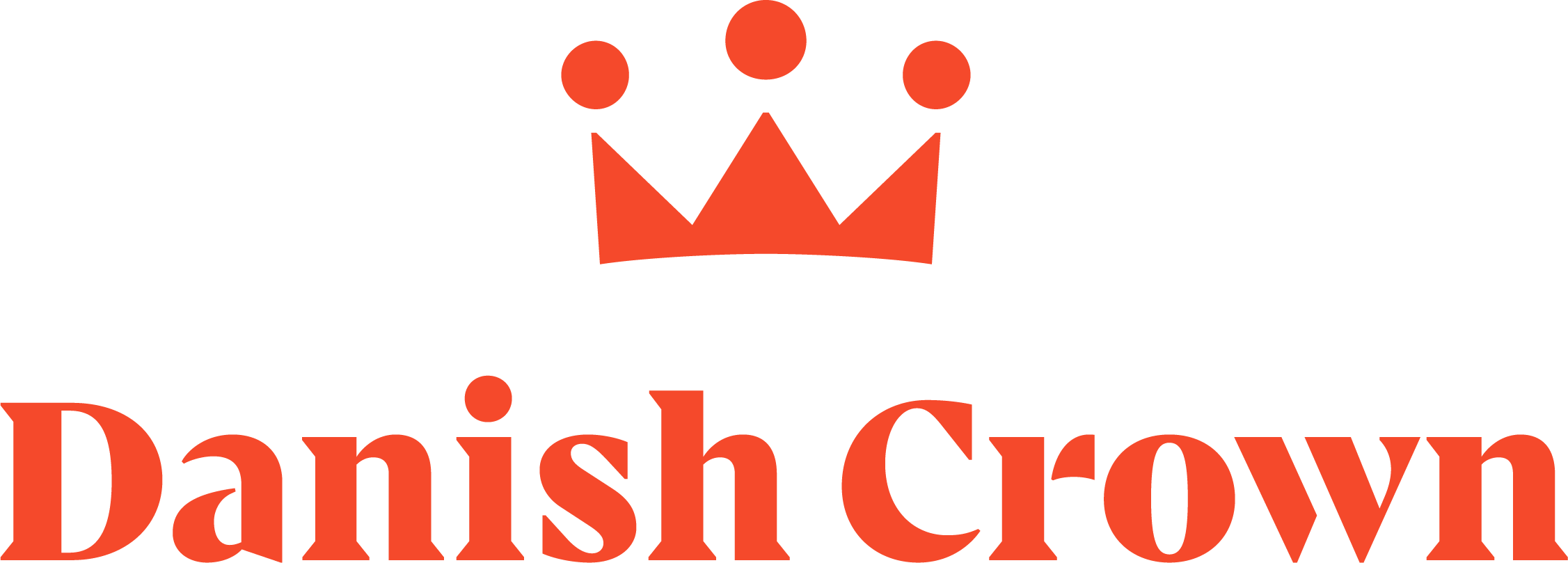 Denmark’s export of pork meat 
Jan – October 2021
Best regards,
Danish Crown
Danish Crown, Marsvej 43, DK-8960 Randers, Tel. +45 89 19 19 19, www.danishcrown.com